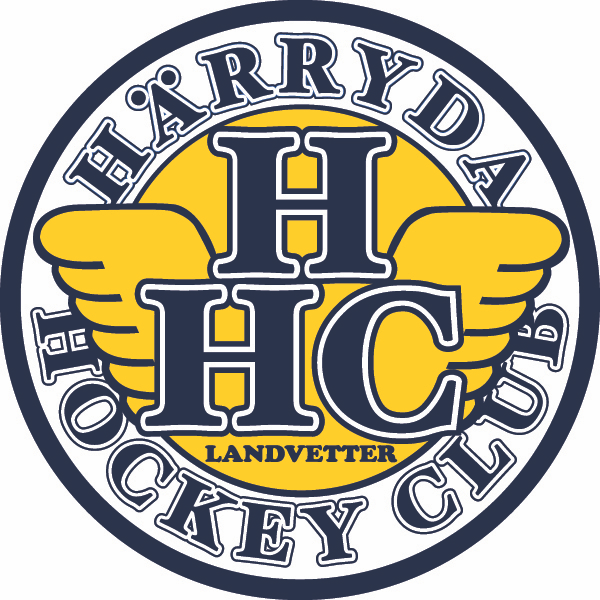 Välkomna till föräldramöte för Team 16!
D2
240915
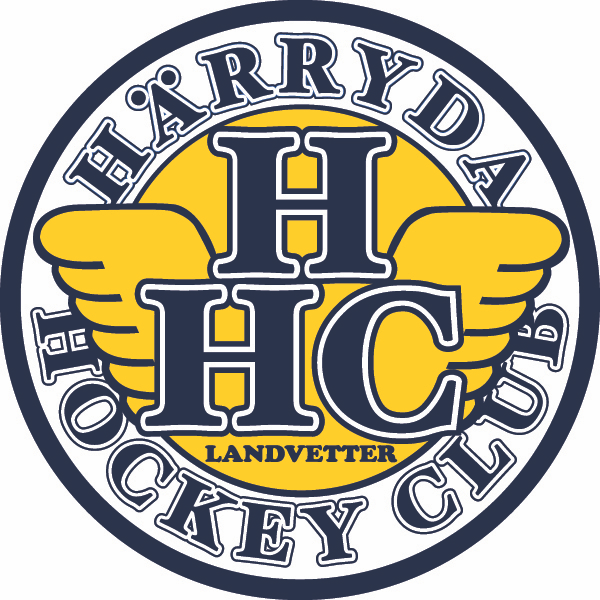 LEDARE
Caroline Holmbom		Lagledare		  	Josefin Brohammer 	Huvudmaterialare
Erik Holmbom		Huvudtränare		Lisa Gustin 		Materialare
Peter Feldte		Ass. Tränare		Jonas Gustin 		Materialare
Hjalmar Svensson		Isledare			Arjan Otte 		Materialare 
Patric Wallin		Isledare			Fredrik Andersson 		Materialare
Mikael Jarbring 		Isledare		                 		
Christopher Panic		Isledare
Patrik Ollas 		Isledare
Oscar Nilsson 		Isledare
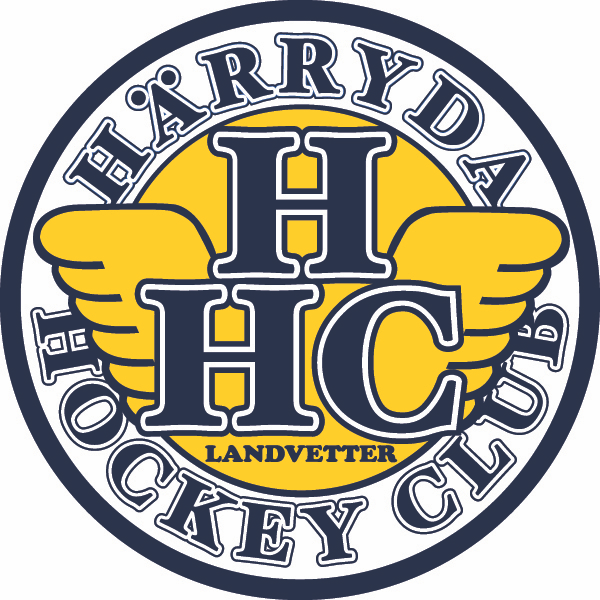 Styrelsen
Information från Caroline Wikström
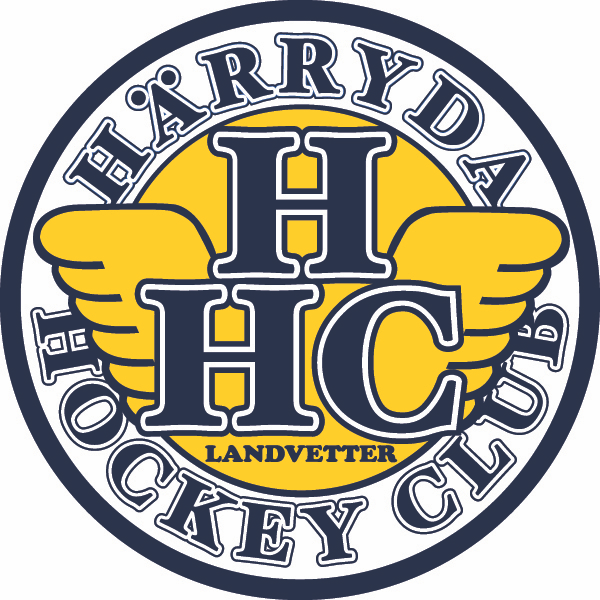 Kommande säsong
Träningar onsdagar och söndagar
Serien börjar i oktober (D2 anmält 2st lag)
Vi anordnar en cup i april 2025 ”The Härry Thropy Cup”
Knattar på Frölundamatch 19 december
	- 16 barn får vara med, närvarostatistik och lottning
	- Alla barn i laget får gratis biljetter till matchen
	- Familj, släkt och vänner kan beställa biljetter. Gemensam beställning för att sitta 	tillsammans.
	- Kommer ett särskilt utskick med mer info
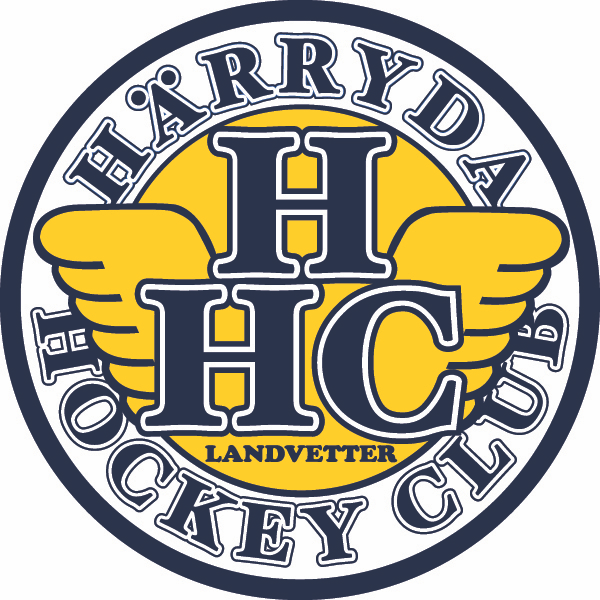 Föräldraengagemang
Kassör – Jennie Edin
Ansvarig för att se till att sekretariat och matchvärd är bemannat – Jennie Edin
Caféansvarig – Moa Comstedt
Ansvarig för föreningsbiljetter – Moa Comstedt

Vad vi behöver hjälp med
En Cup-grupp
Sponsring till klubben eller laget (minst 10% till klubben med sponsring pengar)
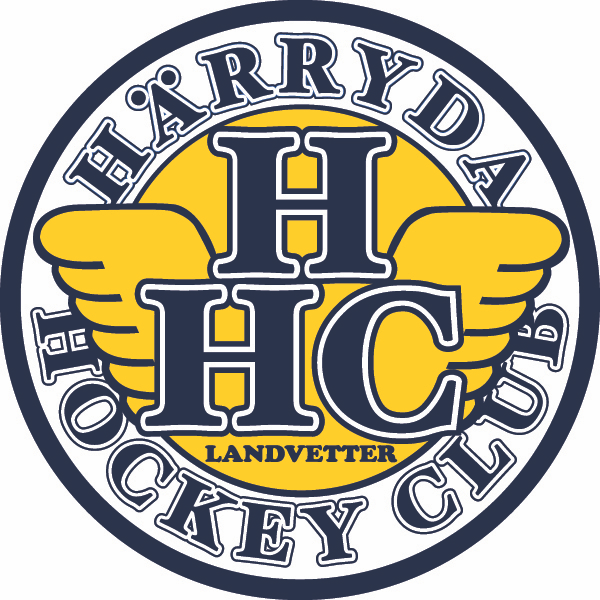 Lagkassa
Försäljning till lagkassa startar i oktober
En stabil lagkassa innebär lägre kostnader för föräldrarna vid exempelvis cuper
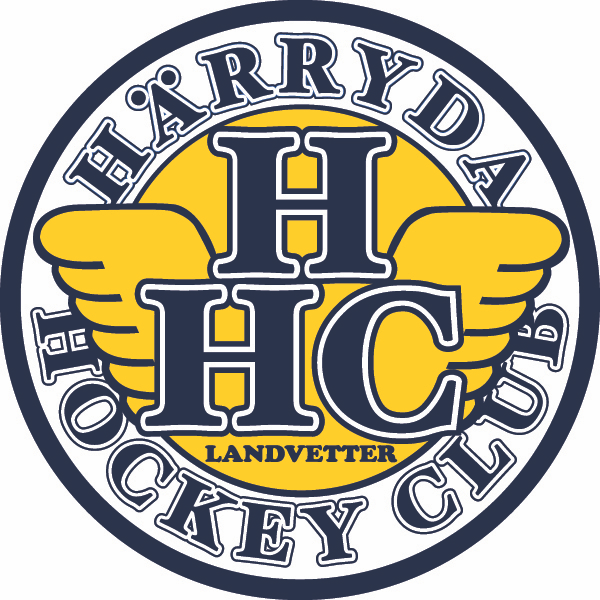 Regler för team 16
1. Inte slåss
2. Inte tacklas
3. Inte skjuta på målvakten när målvakten inte är med
4. Lyssna på ledare
5. Snäll kompis
6. Komma i tid


Om regler bryts under träning innebär 1-2min vila i båset. Gäller alla, därefter full fart igen.
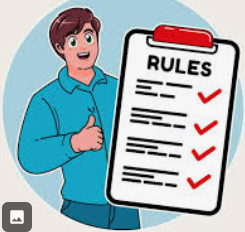 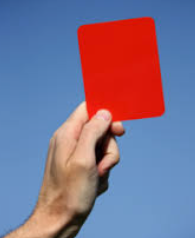 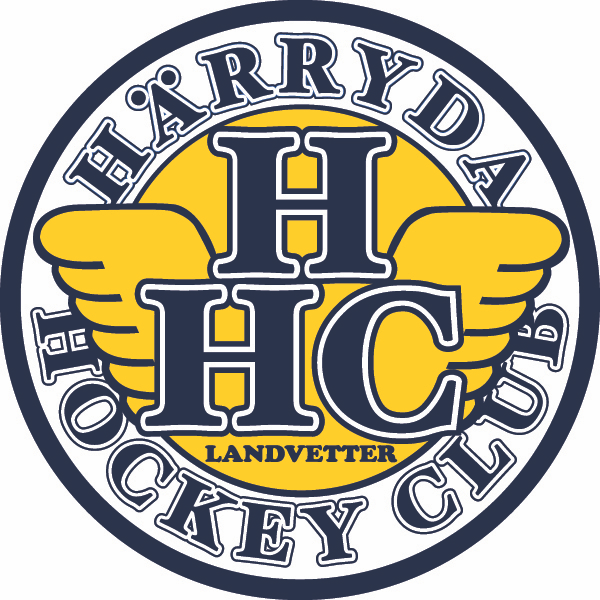 Träningar/Spelidé U9/D2
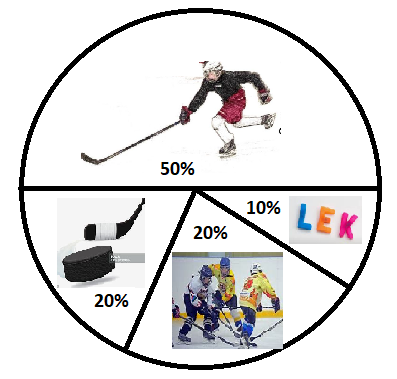 Tänk på att komma i god tid till träningar samt att barnen har fått i sig mellanmål innan
Inga föräldrar i omklädningsrummet (mer plats
Vi kommer försöka hålla till i baracken så mycket som möjligt 
Kort genomgång av träningsupplägg och grupper i omklädningsrum innan träning
Fokus på skridskoteknik (ca 50% av istiden)
Smålagsspel (ca 20% av istiden)
Spelteknik/puckhantering (ca 20% av istiden)
Lekövningar (ca 10% av istiden)
Målvaktslista (rullande schema på dem som vill). Sig till Erik om spelare skall skrivas upp på listan
Nivåanpassade träningsgrupper ca 75% av träningar och blandade grupper ca 25% av träningar
Ge möjlighet till alla som vill att pröva spela målvakt
”Fysträning” varannan söndag efter träning, 30min. Fokus på koordinationsövningar, lek, tävlingar. Ej fokus på kondition eller styrka
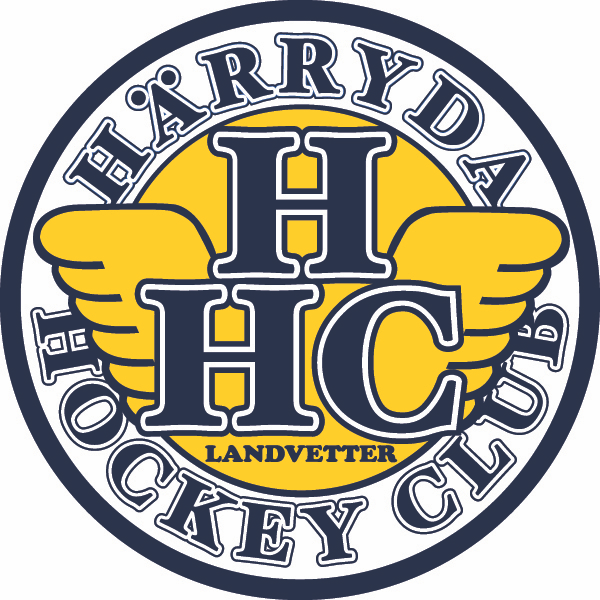 Seriespel
2st lag anmälda för oss i D2
Varje lag består av 2st enheter
Varje enhet består av 1st målvakt och 6st utespelare
Totalt ett lag: 2st målvakter och 12 utespelare (14 barn per matchtillfälle)
Inga fasta lag utan spelare bjuds in till match söndag veckan innan. Sista anmälan tisdag samma vecka
Variation av spelare i olika lag/enheter kommer ske
Alla barn spelar lika mycket under match. 
Antal träningar eller andel närvaro ligger ej till grund för deltagande på match
Under en säsong bjuds samtliga spelare in lika många gånger att spela matcher med D2.         Nej tack kommer att räknas som deltagande!
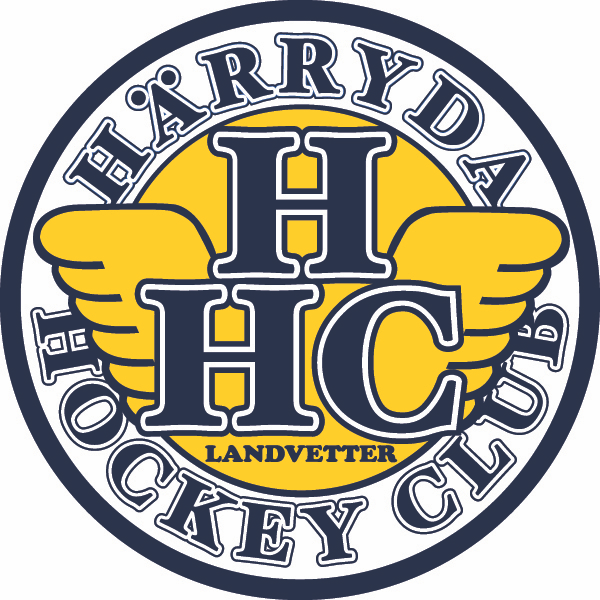 Uppspel till D1
2st lag anmälda för D1
D1 kommer behöva låna ett antal spelare från oss i D2 varje match
D1 anmält 2st lag i GP-Pucken. D1 kommer behöva hjälp från föräldrar i D2 vars barn är med och spelar
D1 får vara med på A-lagsmatcher. Brist på barn D1 kommer barn i D2 tillfrågas
Minst en ledare är med från D2 när spelare lånas upp på matchspel
Alla D2 spelare kommer ej få möjlighet att spela upp. Endast tiotal D2 spelare kommer få möjligheten att vara med att spela upp (spelare med högst nivå i laget), rotation per matchtillfälle på dessa spelare kommer ske. Ett samlat utskick kommer göras till berörda föräldrar vars barn har möjlighet att spela upp (tas ut av huvudtränare). Inget krav utan man kan säga nej. Vilka spelare som har kapacitet till uppspel är inget fastställt utan levande lista som troligtvis kommer justeras allt efter säsongen löper på beroende på hur spelare utvecklar sig. Behov av antal spelare och exakt vilka spelare bestäms mellan huvudtränare D1 – huvudtränare D2.
Utskick kommer ske till berörda spelares föräldrar per matchtillfälle eller kontakt via sms/telefon till föräldrar
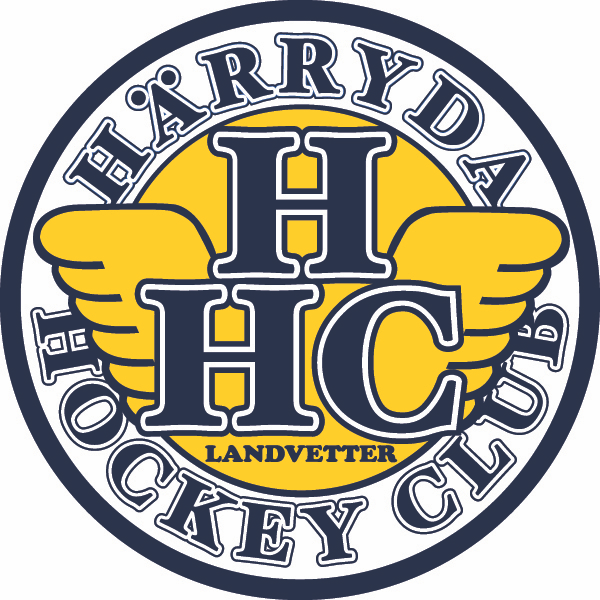 Hemmaplansmodellen
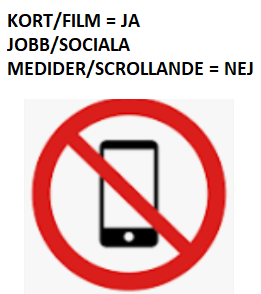 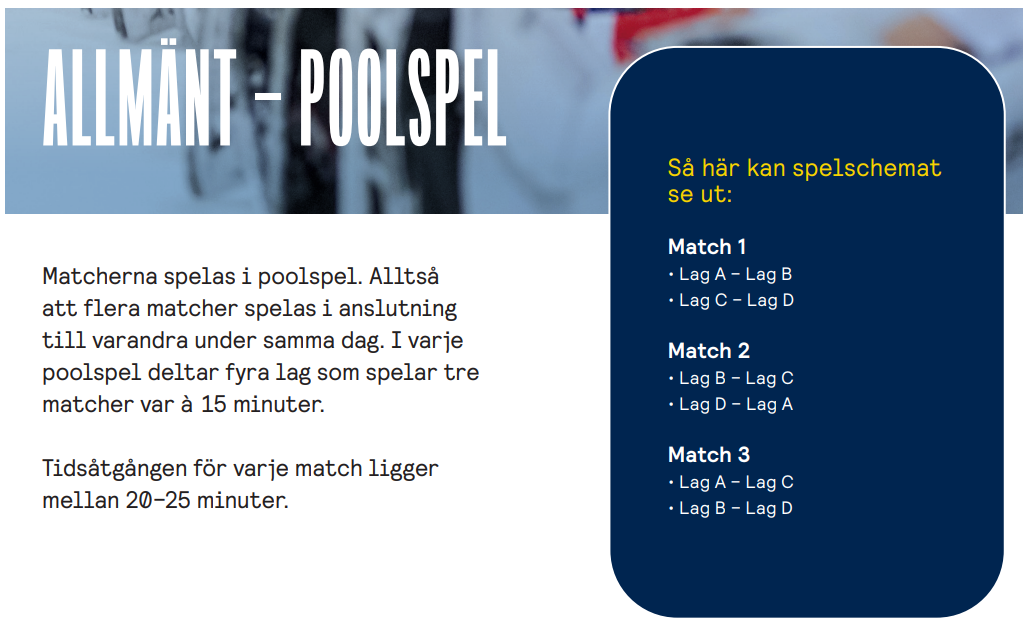 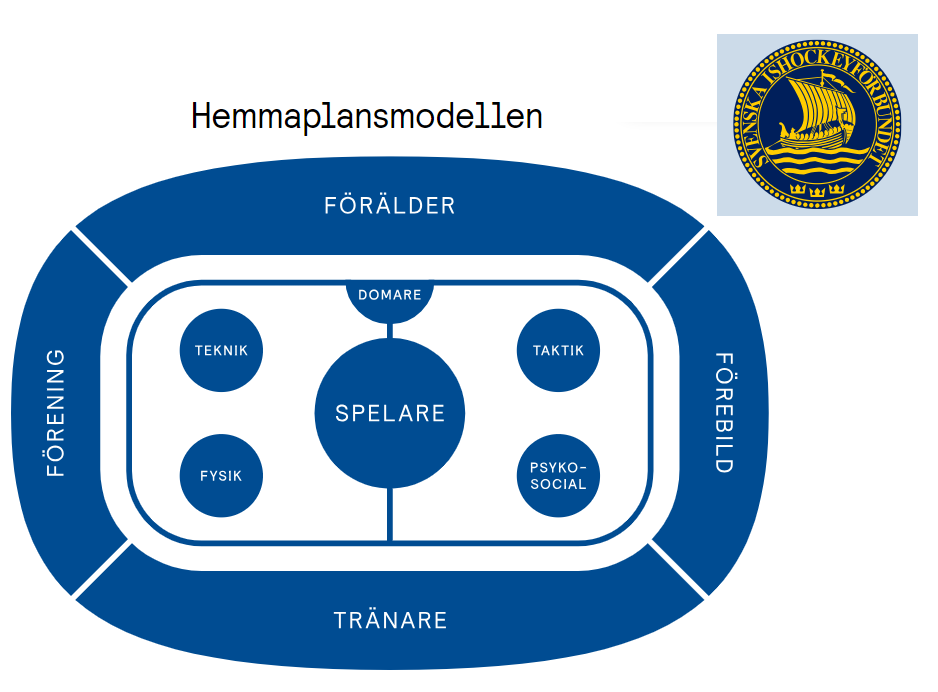 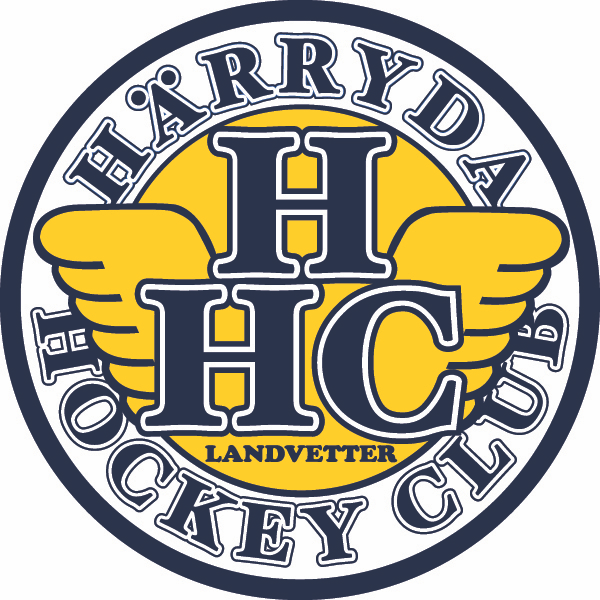 Hemmaplansmodellen
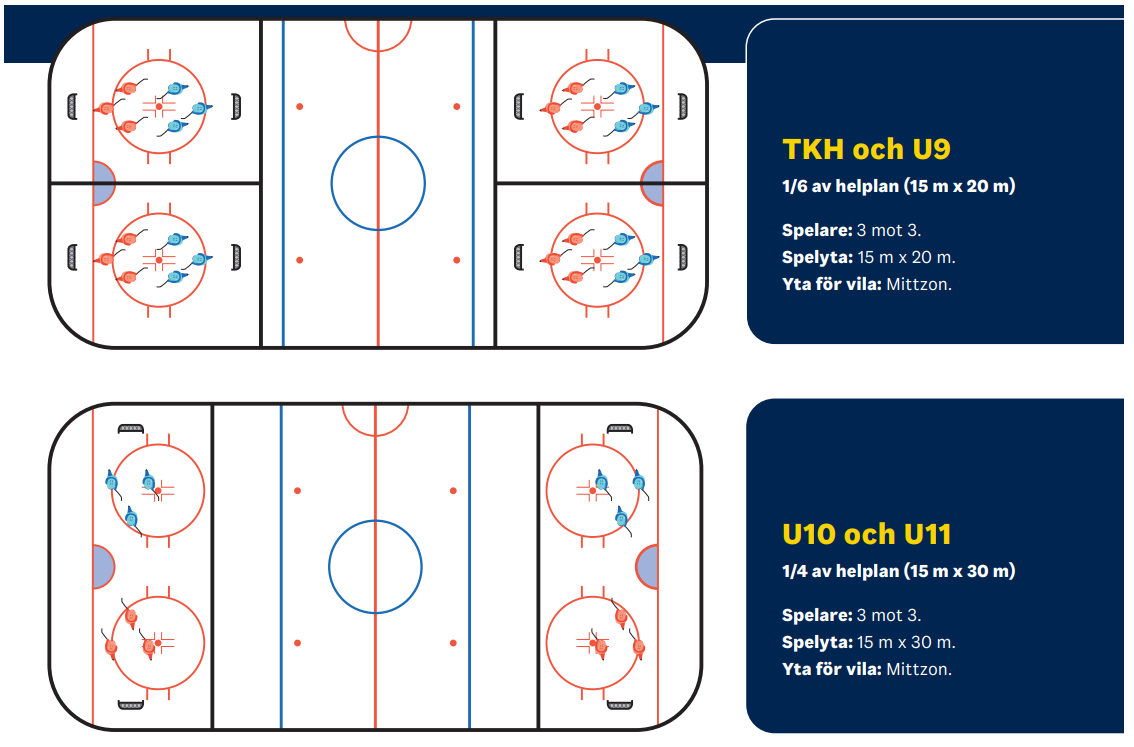 D2
D1
C2
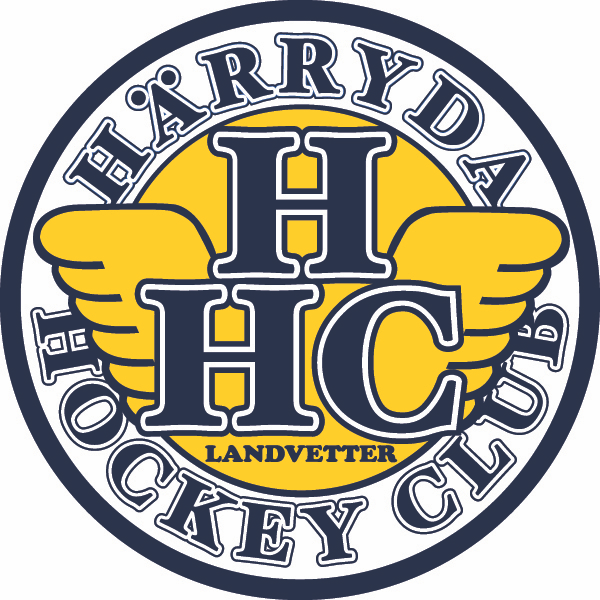 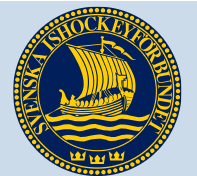 Hemmaplansmodellen – Regler D2
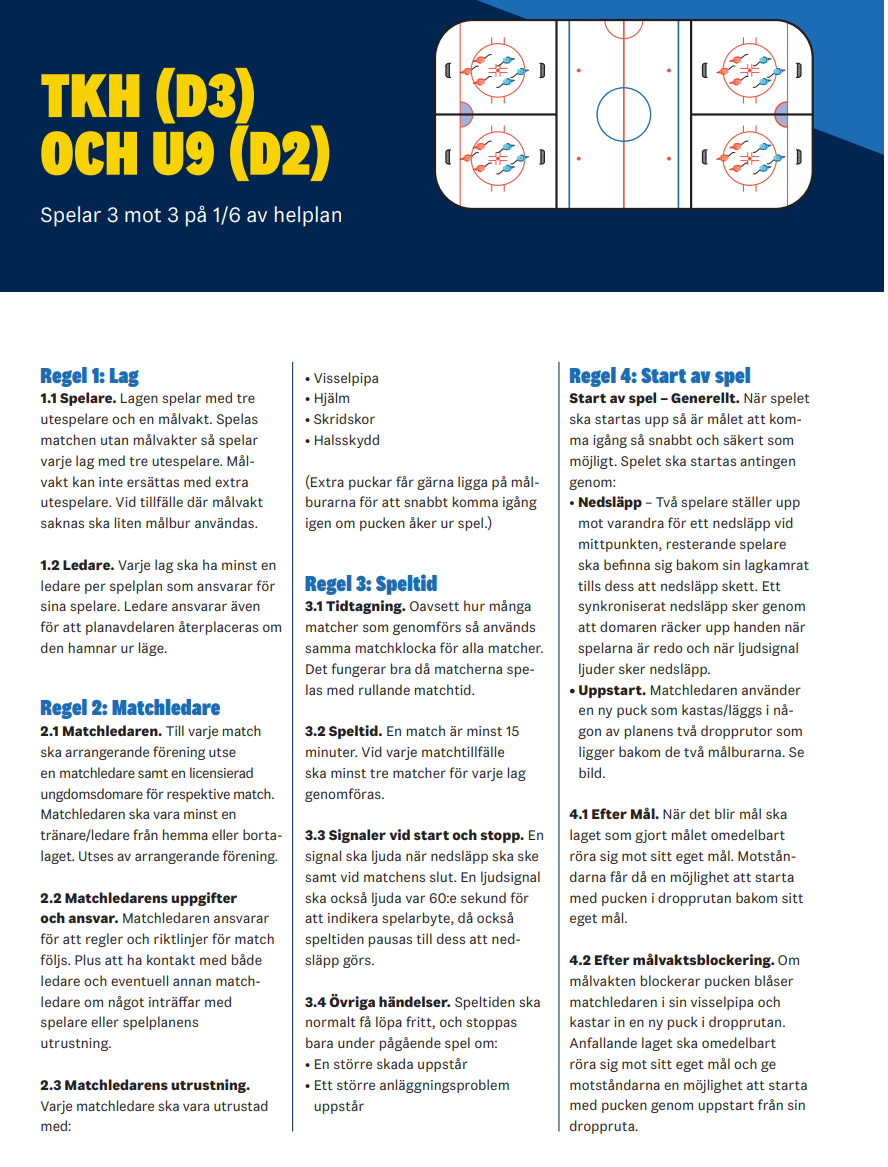 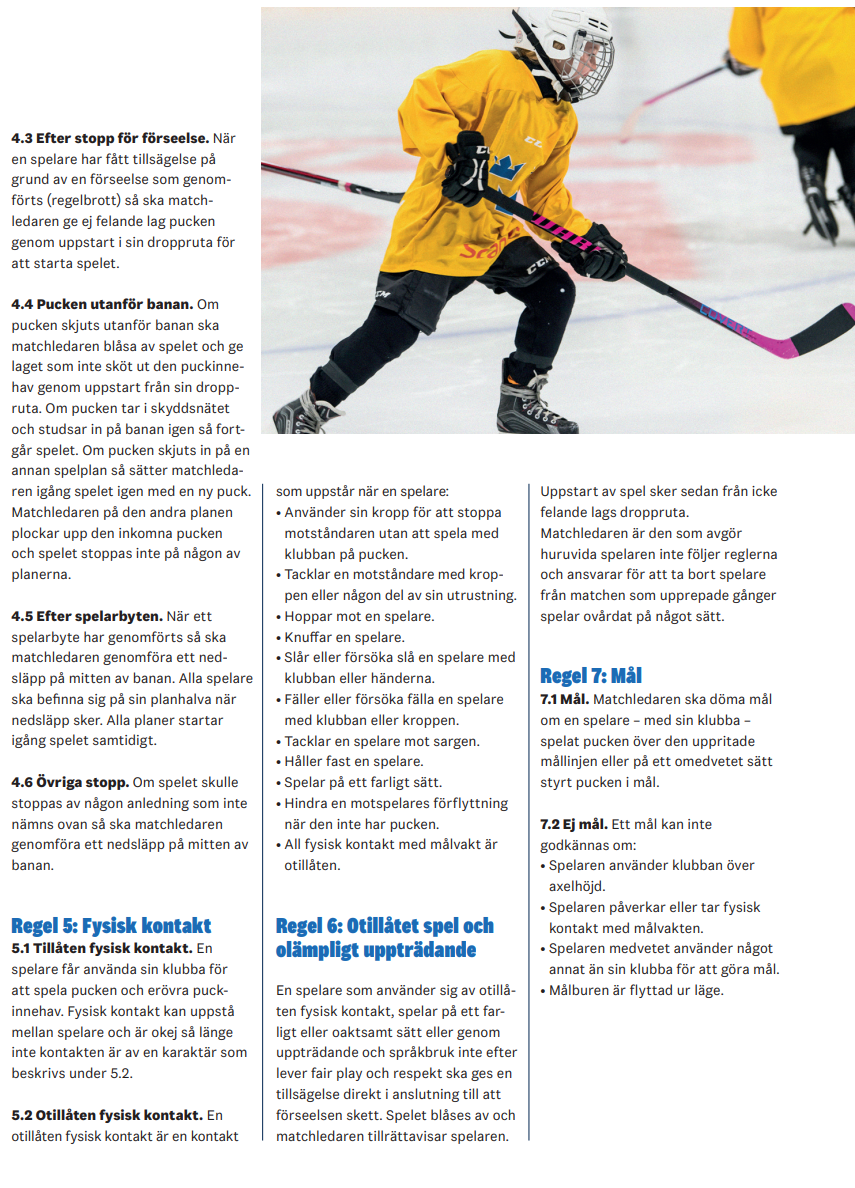 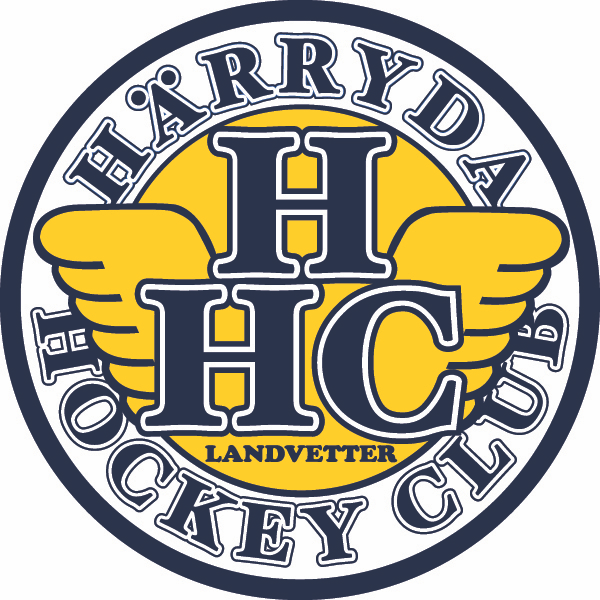 Kortsiktigt mål under säsongen Team 16
Att alla skall kunna åka skridskor på en ”normalnivå”, vilket innebär kunna utföra hockeystopp, baklängesåkning, överstegsåkning (båda hållen), snurra runt, innerskär och ytterskär
Skapa en lagkänsla så att alla barn lär känna varandra. Kul att spela hockey
Att spelare lär sig reglerna i laget samt följer dessa
Att alla barn skall kunna skjuta så att pucken lämnar isen
Jobba med 1a och 2a press (enklare positionsspel på isen)
Få spelare att våga ta för sig på isen
Få spelare att få upp blicken och passa pucken till lagspelare
Ha 2st aktiviteter off-ice (en höst -24 och en vår -25)
2st föräldramöten (början höst -24 och slutet vår -25)
Åka på minst 2st cuper
Bygga upp en lagkassa
Få föräldrar engagerade vid poolspel
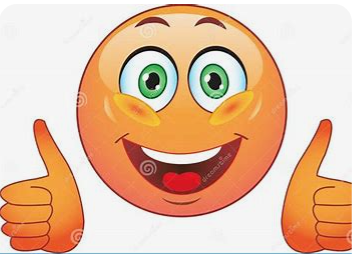 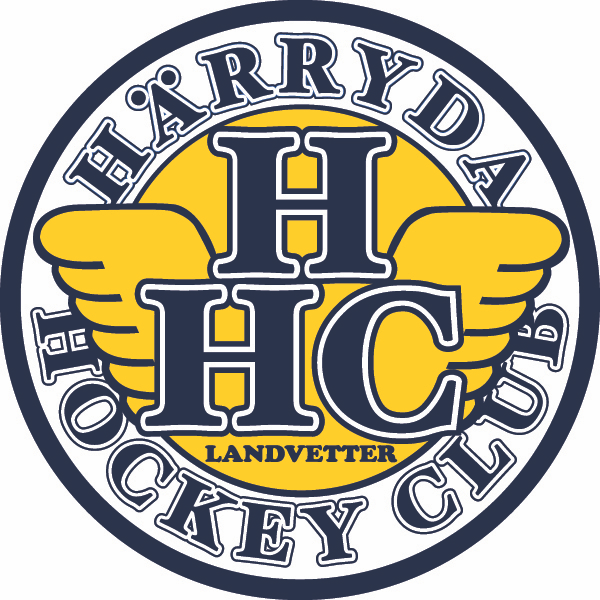 Långsiktigt mål (5 års period) Team 16
Ha en jämn och bredd trupp
Behålla så många spelare som möjligt (minst 20st spelare, 3st målvakter
Att ha motiverade spelare
Glädje och positiv energi i laget
Rutin på fysträning, innan eller efter isträning med varierat fokus på koordination, lek, kondition och styrka
Förbereda med teorikunskap, ha rena teoripass
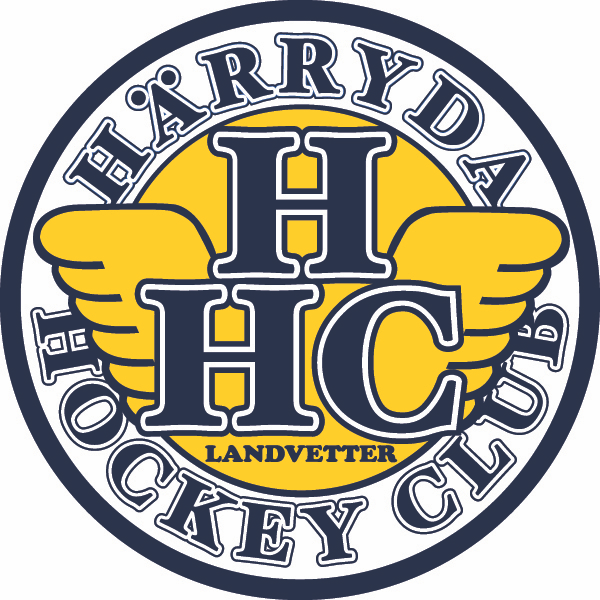 Frågor?Kontakt: caroline.holmbom@hotmail.comholmbome@outlook.com